«Ребенок не хочет учиться!»
Секреты учебной мотивации
ГБУ ДО ЦППМСП 
Московского района
Санкт-Петербург

пл.Чернышевского, д.8

Тел. 246-20-55
http://cppmsp-mosk-spb.ru
https://vk.com/cppmspclub
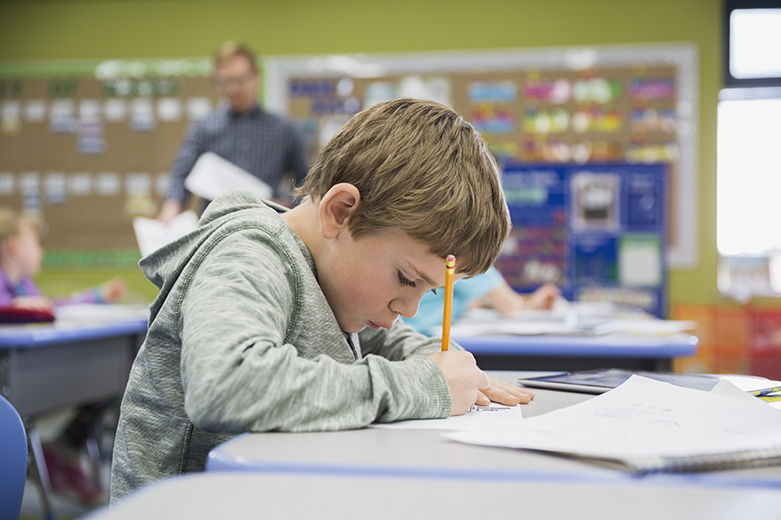 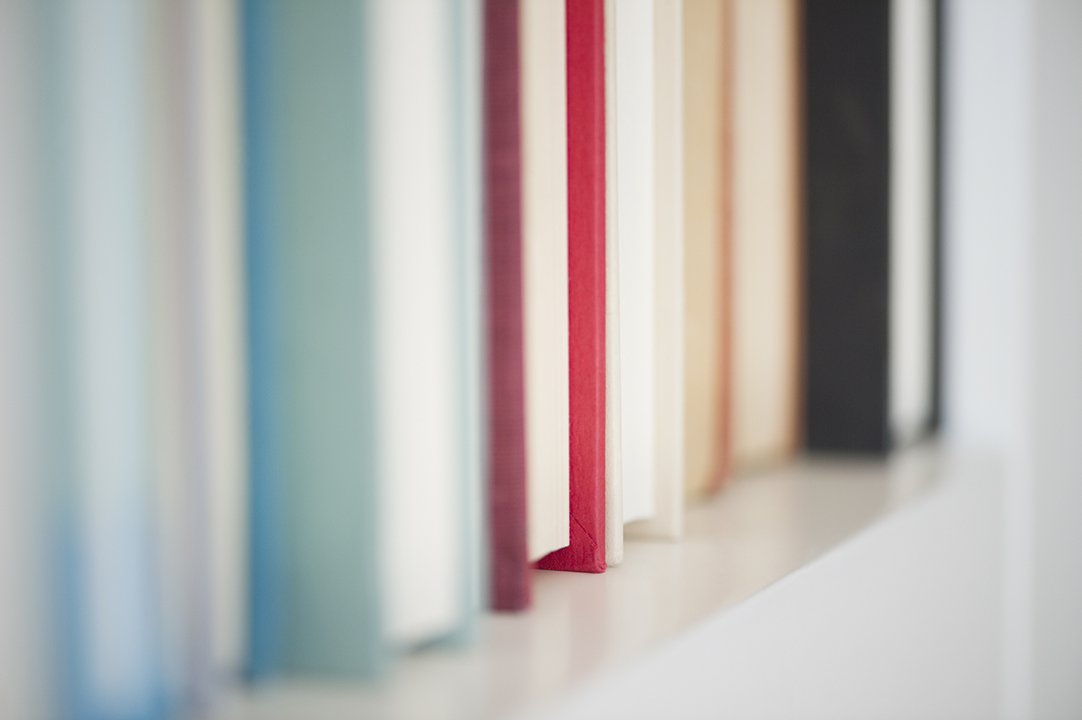 Мотивация
Мотив — это то, что побуждает человека к деятельности, направляя его на удовлетворение определенной потребности.
Мотивация – это совокупность причин психологического характера (мотивов), объясняющих поведение человека, его направленности и активности.
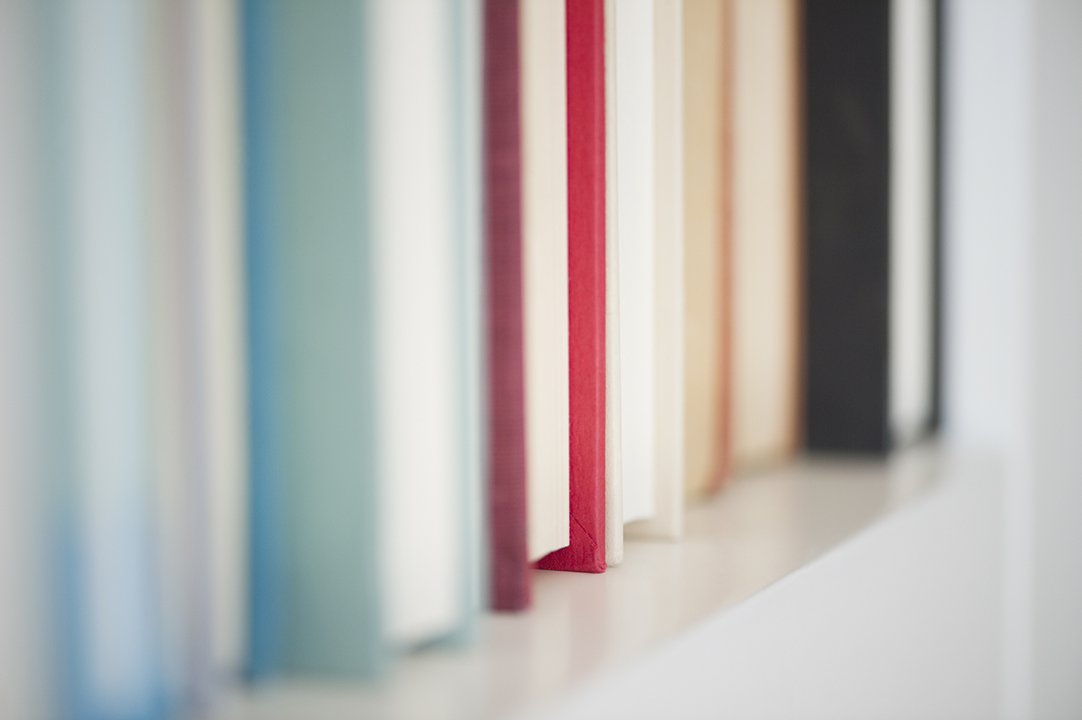 Мотивация
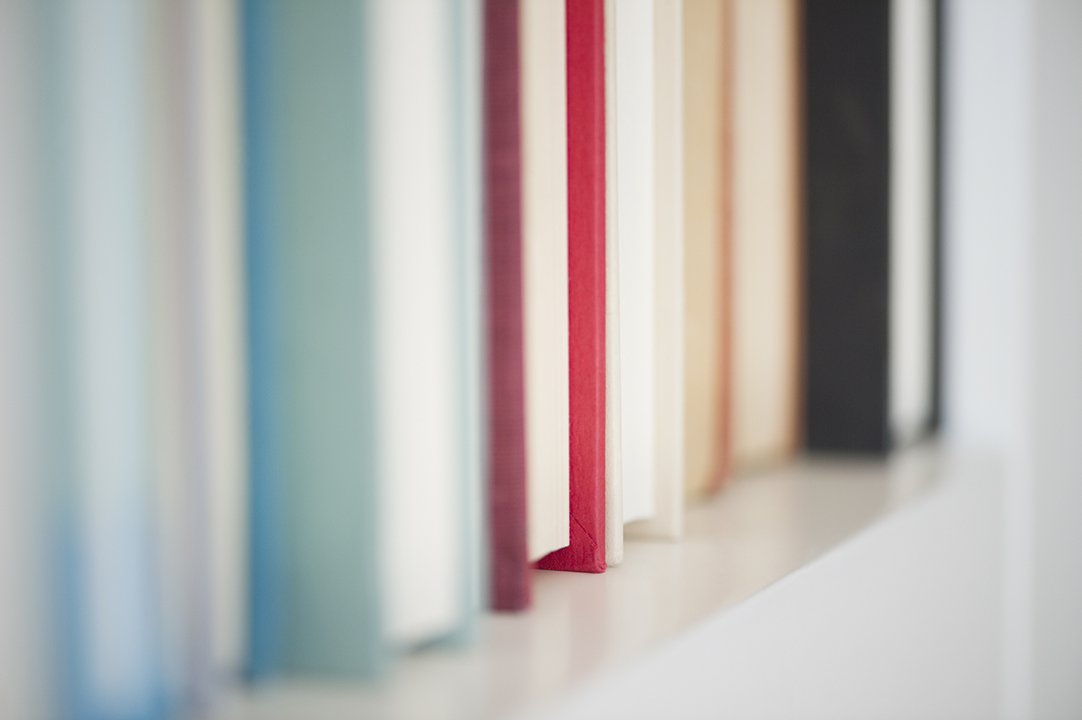 Мотивация
Окружение 
Правильная похвала
Санкции
Личная цель
Закрепление результата (ожидания => результат)
ВНЕШНЯЯ
ВНУРЕННЯЯ
Школьная успеваемость
Умственное развитие
Способности
Умения
Навыки
Знания
Желание учиться
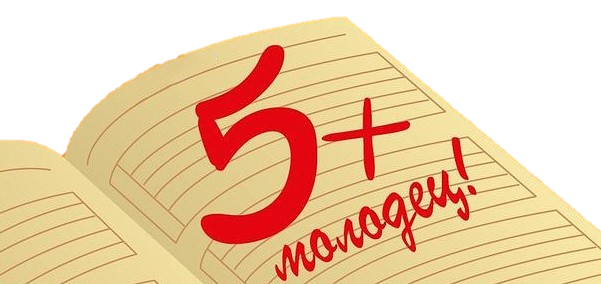 Младший школьник
Задача: научиться УЧИТЬСЯ
Обучение, интересное как процесс (с включением соревновательных,  игровых элементов)
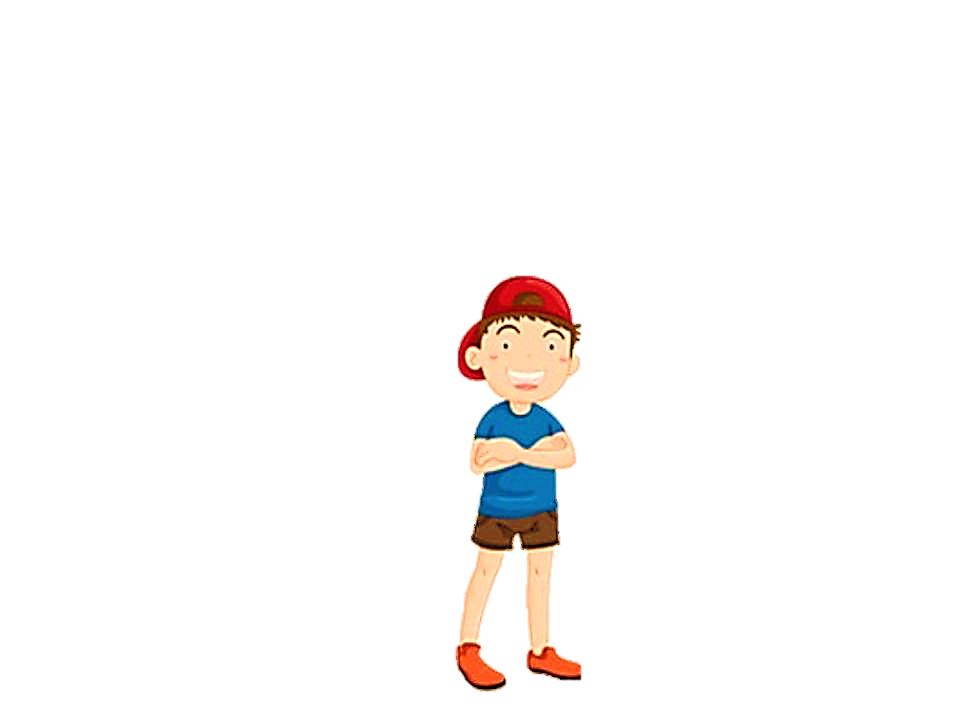 Одобрение: хвалить за прогресс, а не оценки
Атмосфера в классе, отношения
Почему все изменилось?
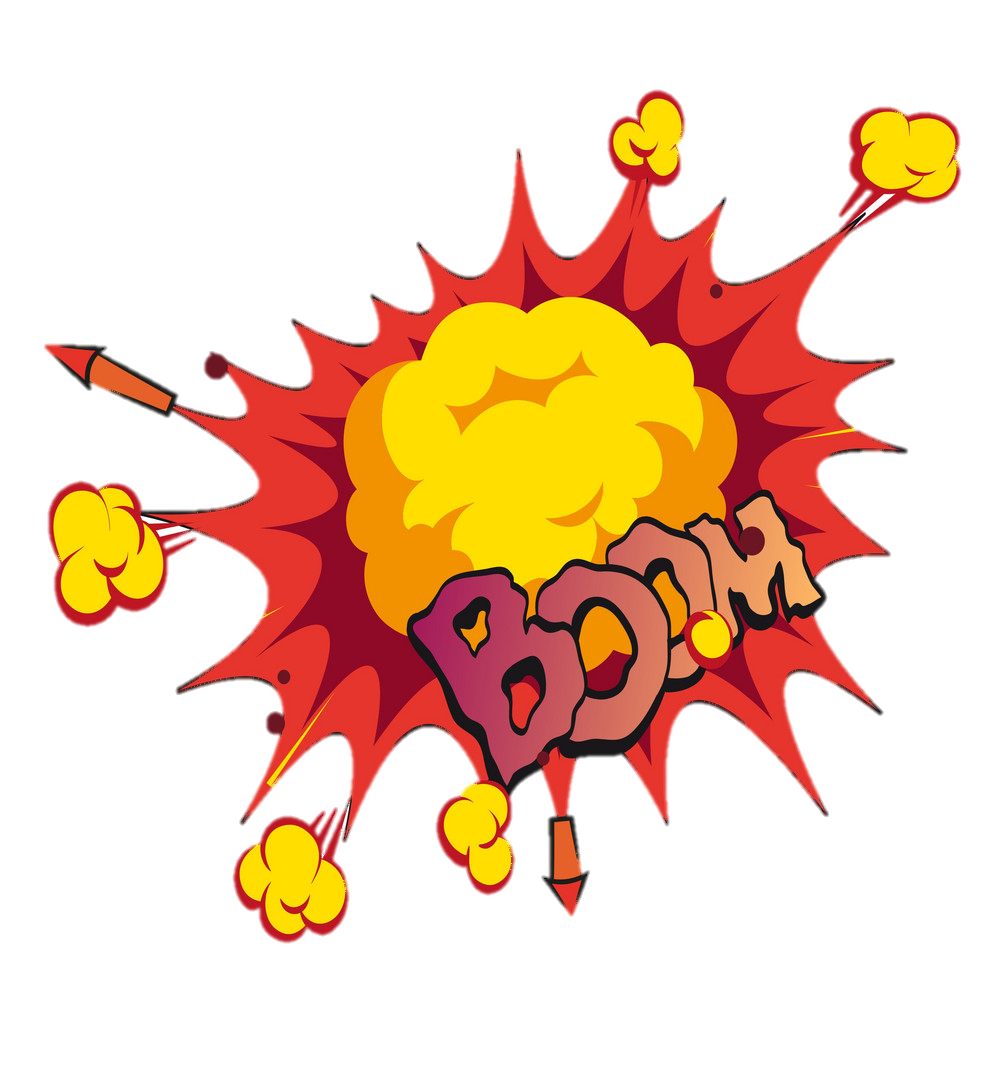 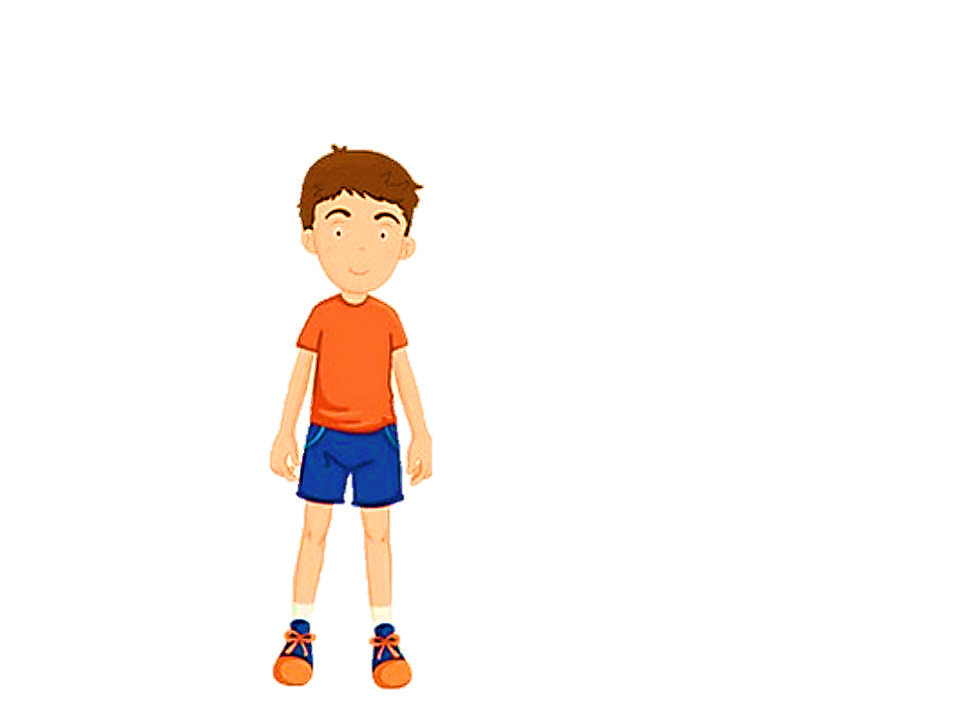 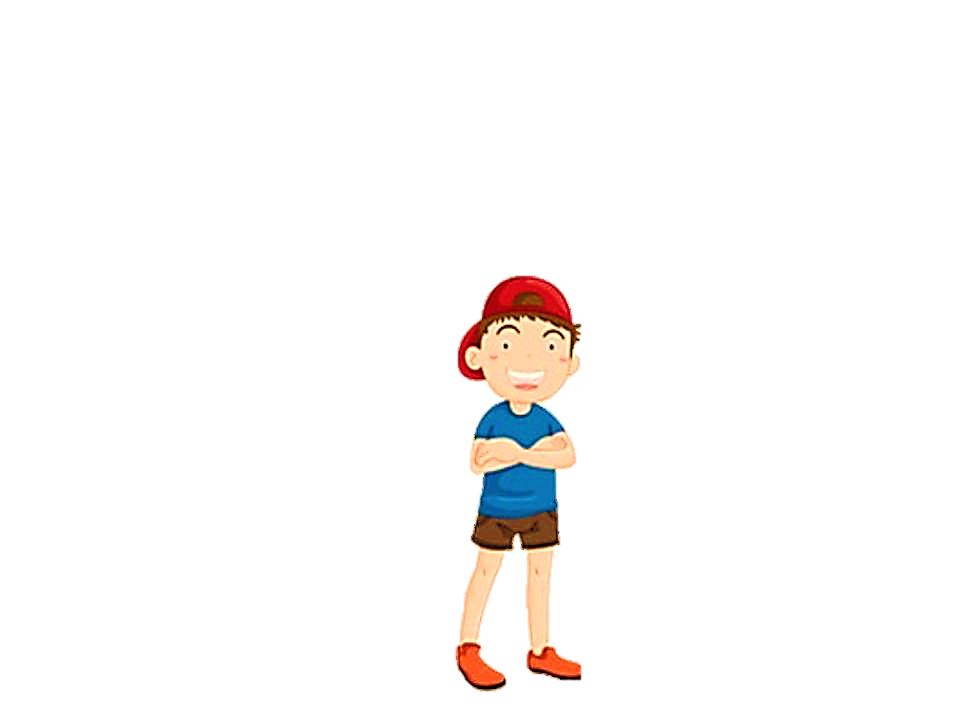 Семья
Хобби
Первая любовь
Спортивная секция
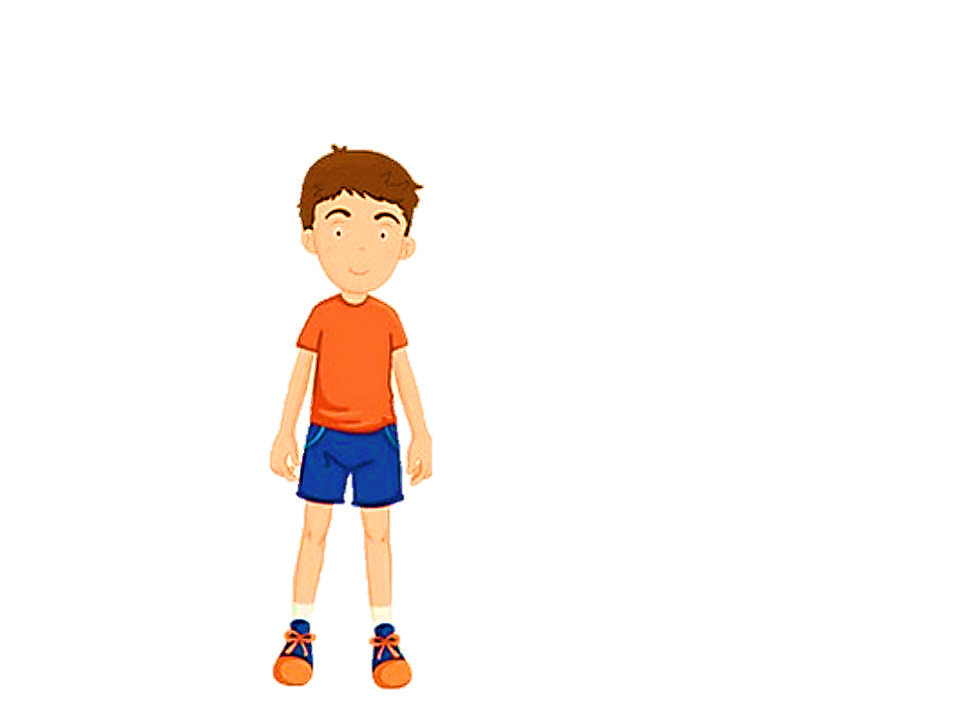 Друзья
Мое будущее
Учеба
Соц. сети
Компьютер-ные игры
Музыка
Страхи
Частые ошибки
Отсутствие режима дня (с детства)
Нарушение единства требований 
Неправильные методы воспитания (подавление/чрезмерная опека и др.)
Завышенные требования против объективных возможностей
Сравнения, высмеивания, напоминания о неудачах
Проецирование своих ожиданий, интересов
ЗАЧЕМ Я ЭТО ДЕЛАЮ?
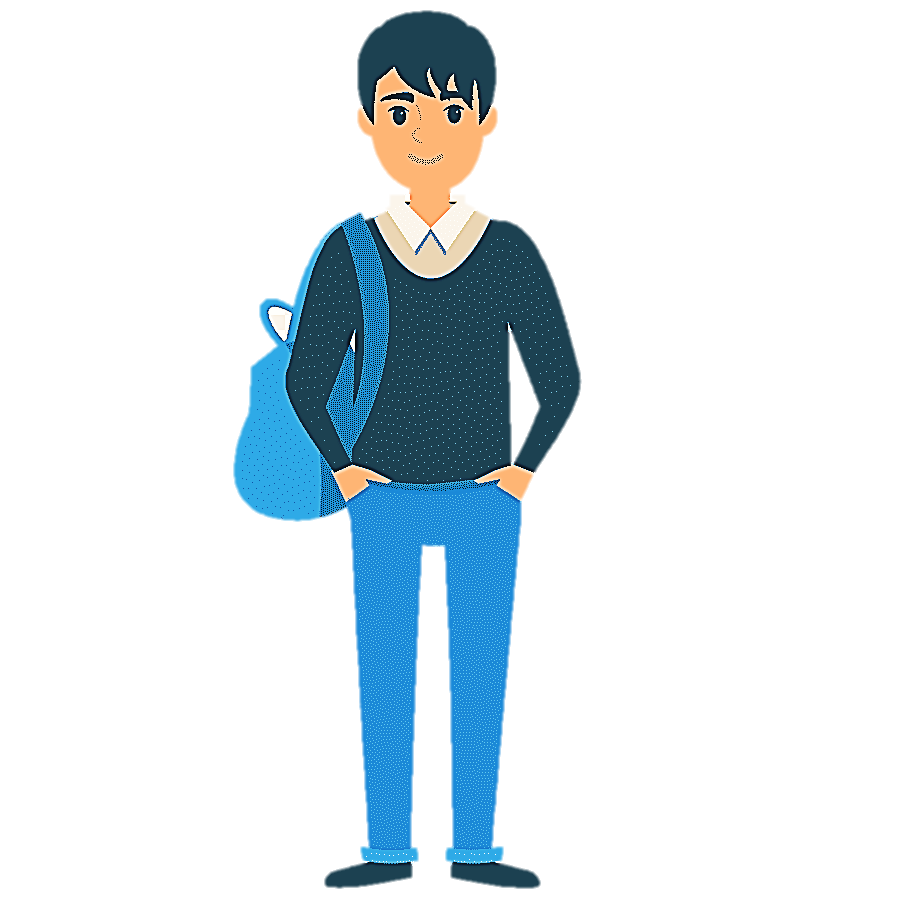 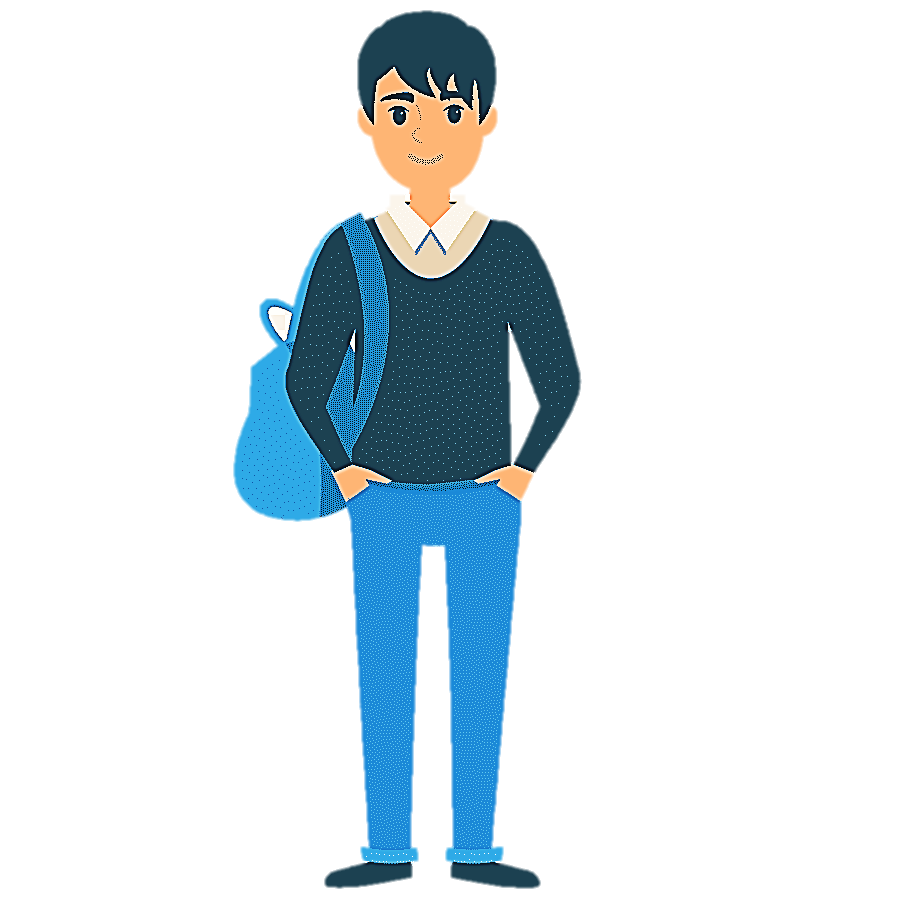 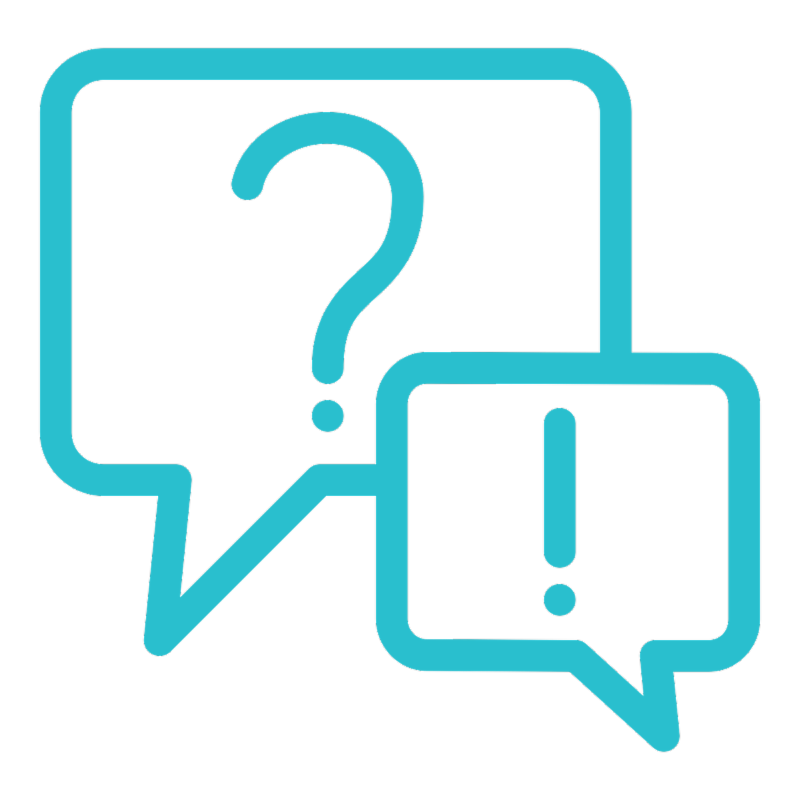 Ваши вопросы
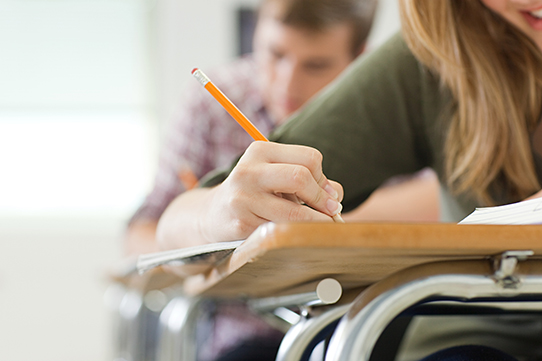 Практика 
«самый ЗАМОТИВИРОВАННЫЙ ребенок»
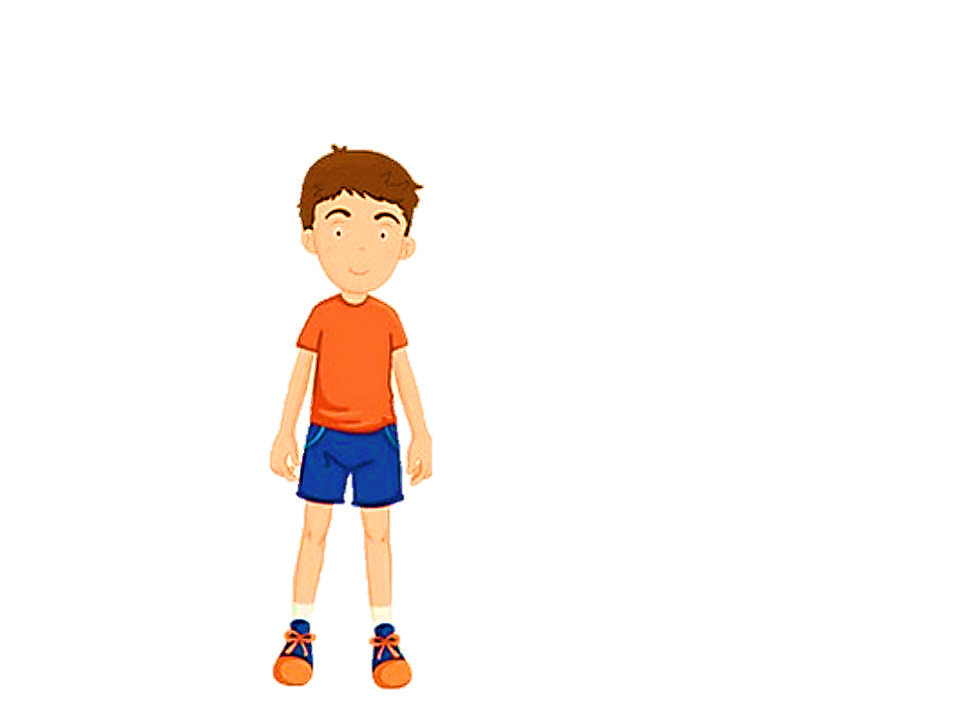 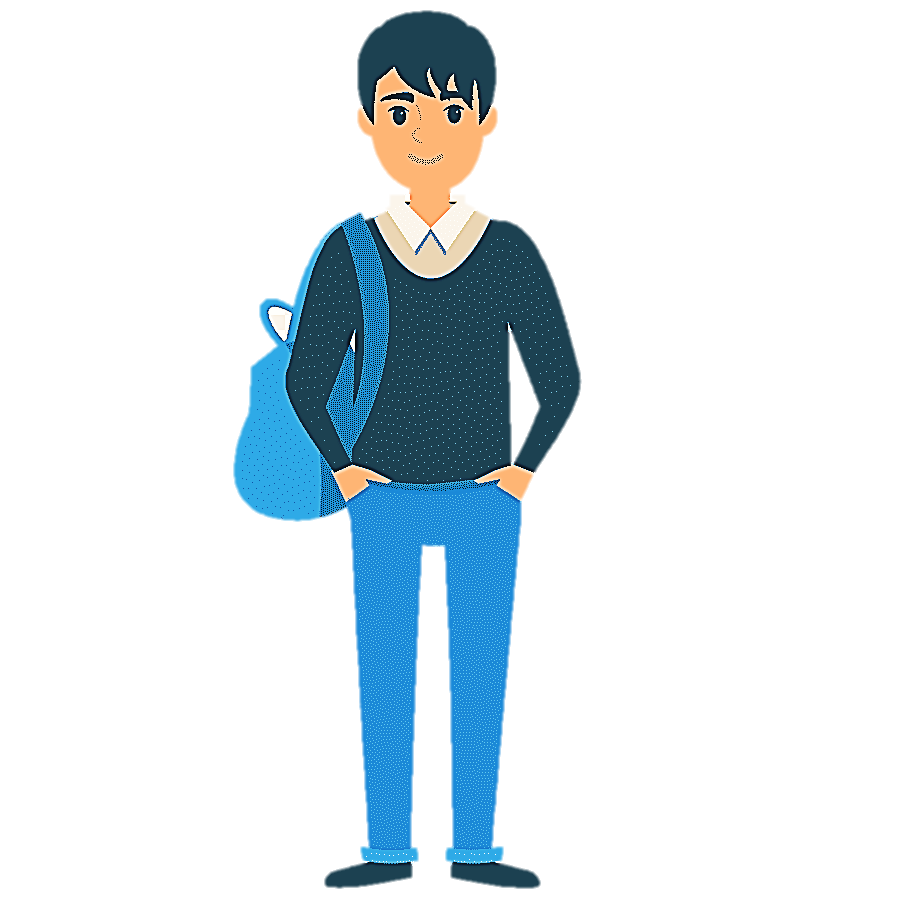 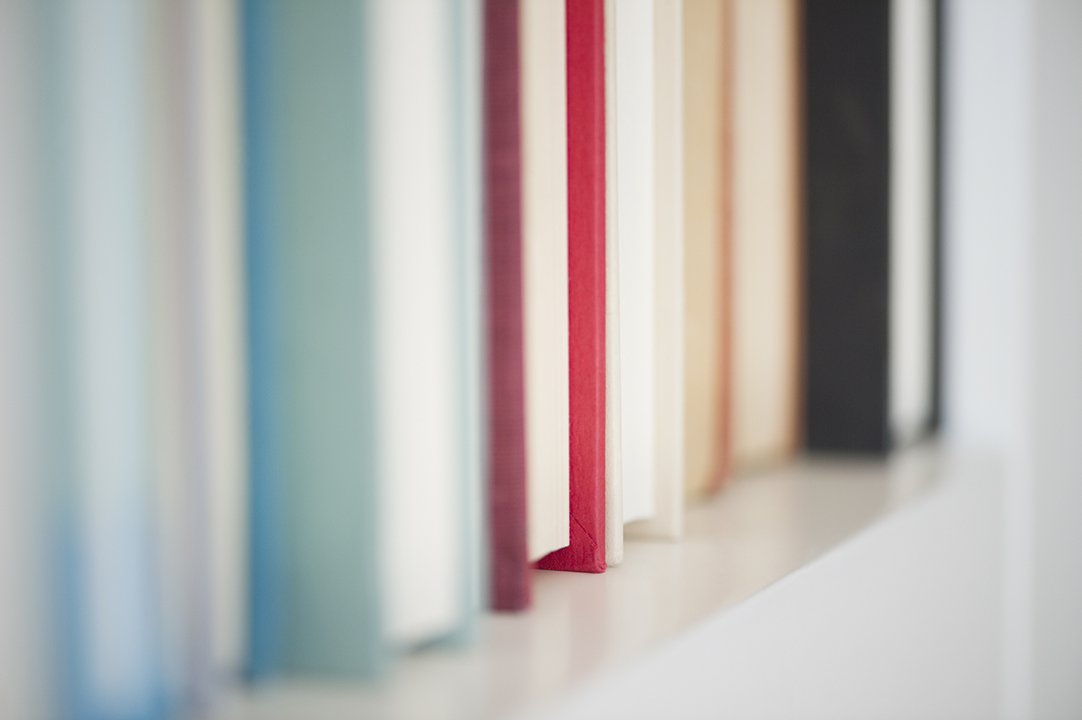 ЛИТЕРАТУРА для родителей
Анна Быкова. Самостоятельный ребенок, или Как стать «ленивой мамой»
Малкольм Гладуэлл. Гении и аутсайдеры
Мария Колосова. Я хочу, чтобы ты был счастлив!
Уильям Стиксруд, Нед Джонсон. Самостоятельные дети
Хэл Элрод, Майкл Маккарти, Линдси Маккарти. Как выявить лучшее в себе и в своих детях
Элейн Мазмин. Как говорить, чтобы дети слушали, и как слушать, чтобы дети говорили
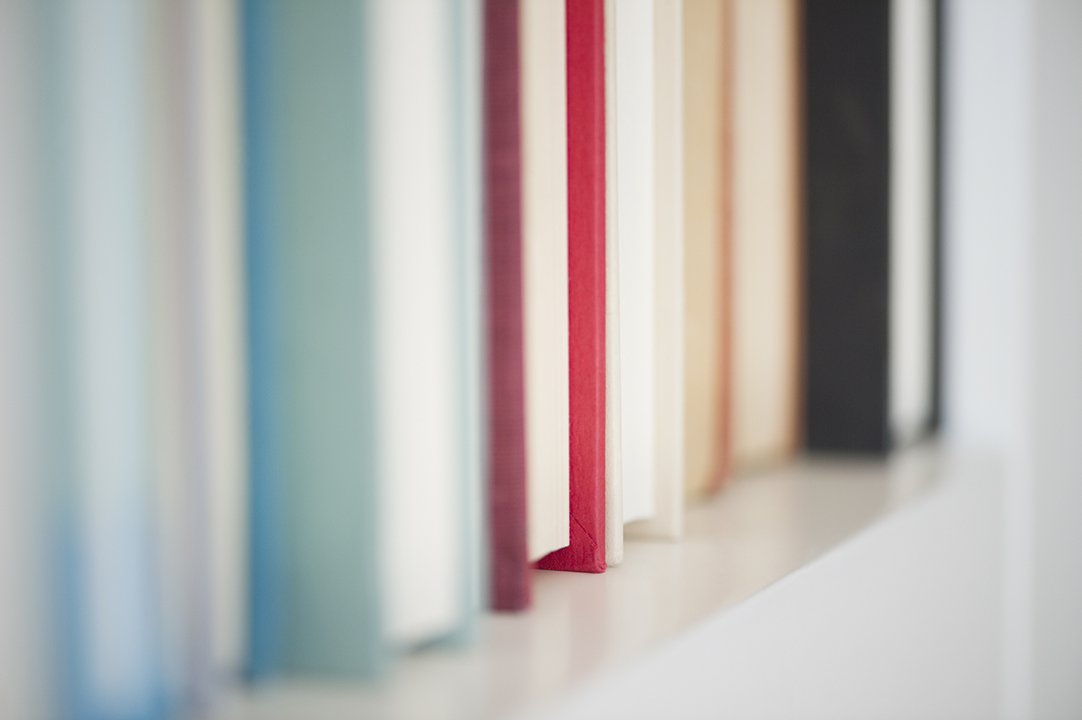 ЛИТЕРАТУРА для подростка
Людмила Петрановская. Что делать, если…
Барбара Шер. Мечтать не вредно
Катрин Петрас, Росс Петрас. Цель кажется недостижимой, пока она не достигнута
Крис Хэдфилд. Руководство астронавта по жизни на Земле
Наталья Кедрова. Внутренний мир. Путешествие к себе
Шон Кови. Семь навыков высокоэффективных тинейжеров
Спасибо за внимание!
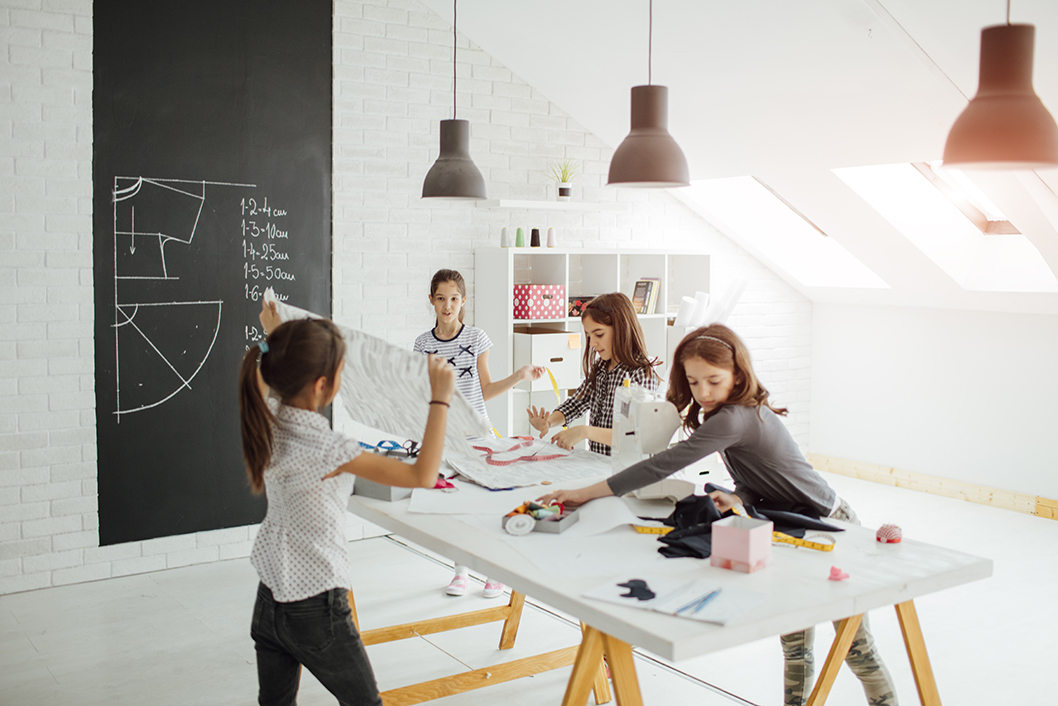 Сайт: http://cppmsp-mosk-spb.ru
VK: https://vk.com/cppmspclub
Адрес: г.Санкт-Петербург, пл.Чернышевского, дом 8 А
Телефон: +7(812)246-20-55